Государственное бюджетное образовательное учреждение Самарской области «Школа-интернат № 115 для обучающихся с ограниченными возможностями здоровья городского округа Самара»Логопедическое занятие в 5 классеТема «Словоизменение глаголов»                                                            Учитель-логопед                                                                                              Т.А. Кудренког.о. Самара2020
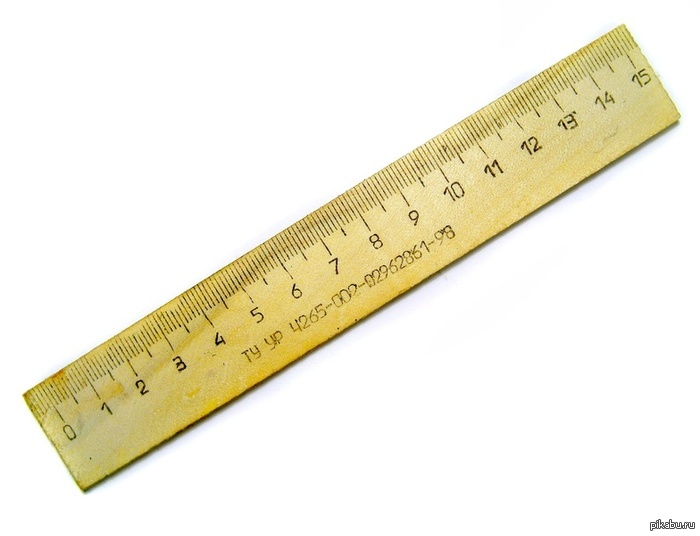 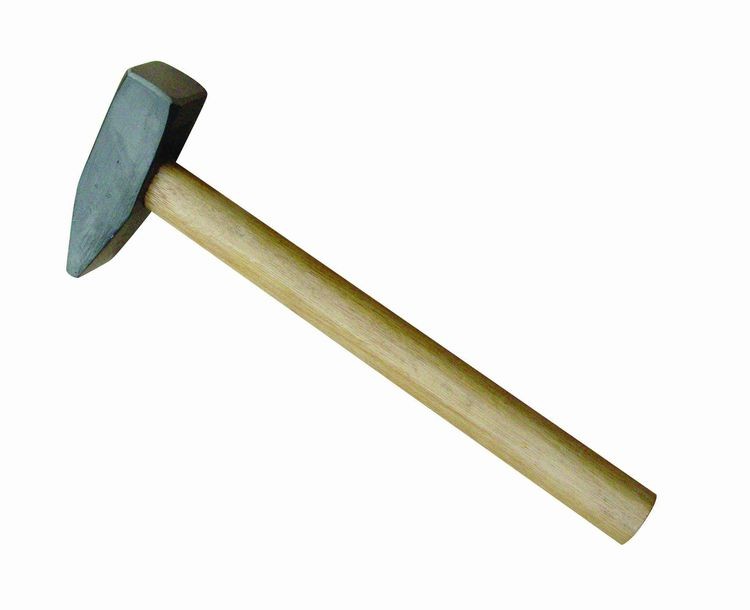 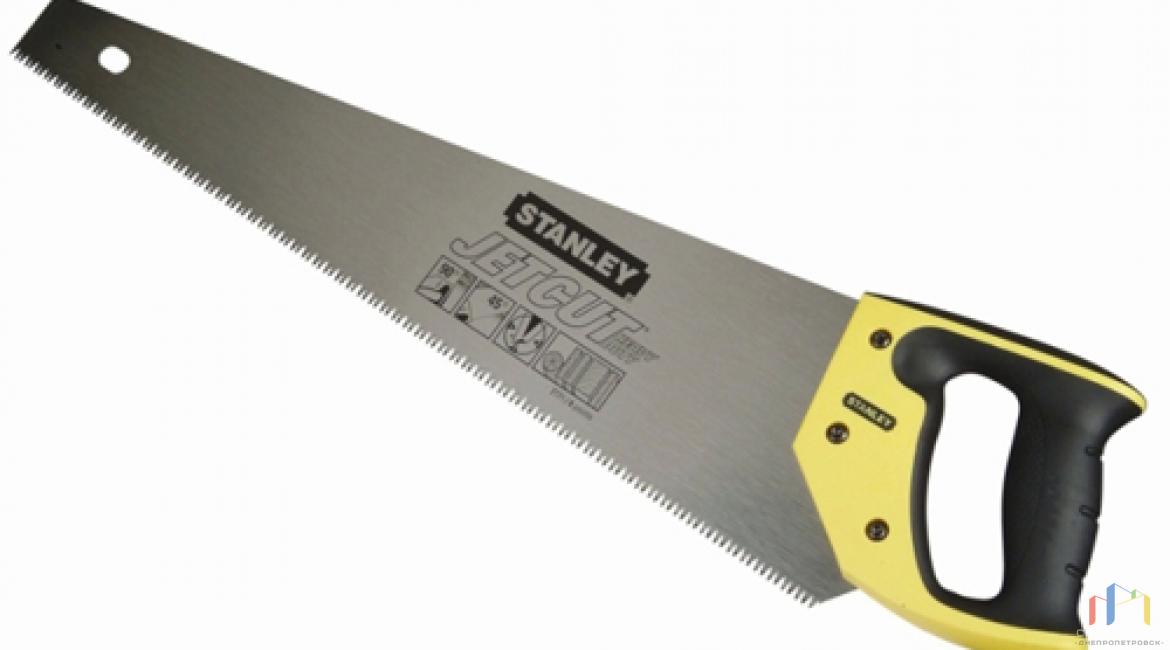 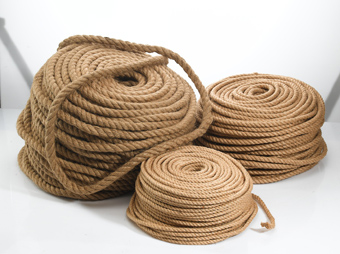 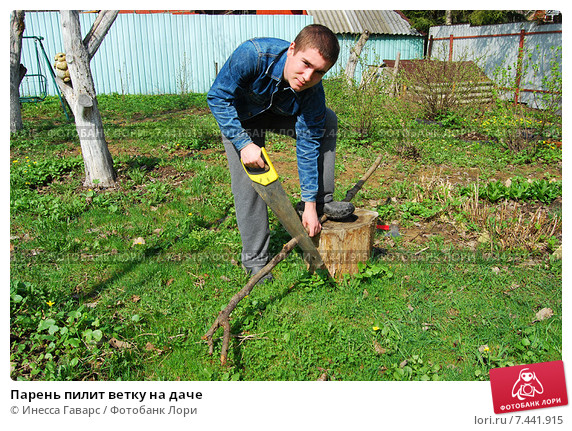 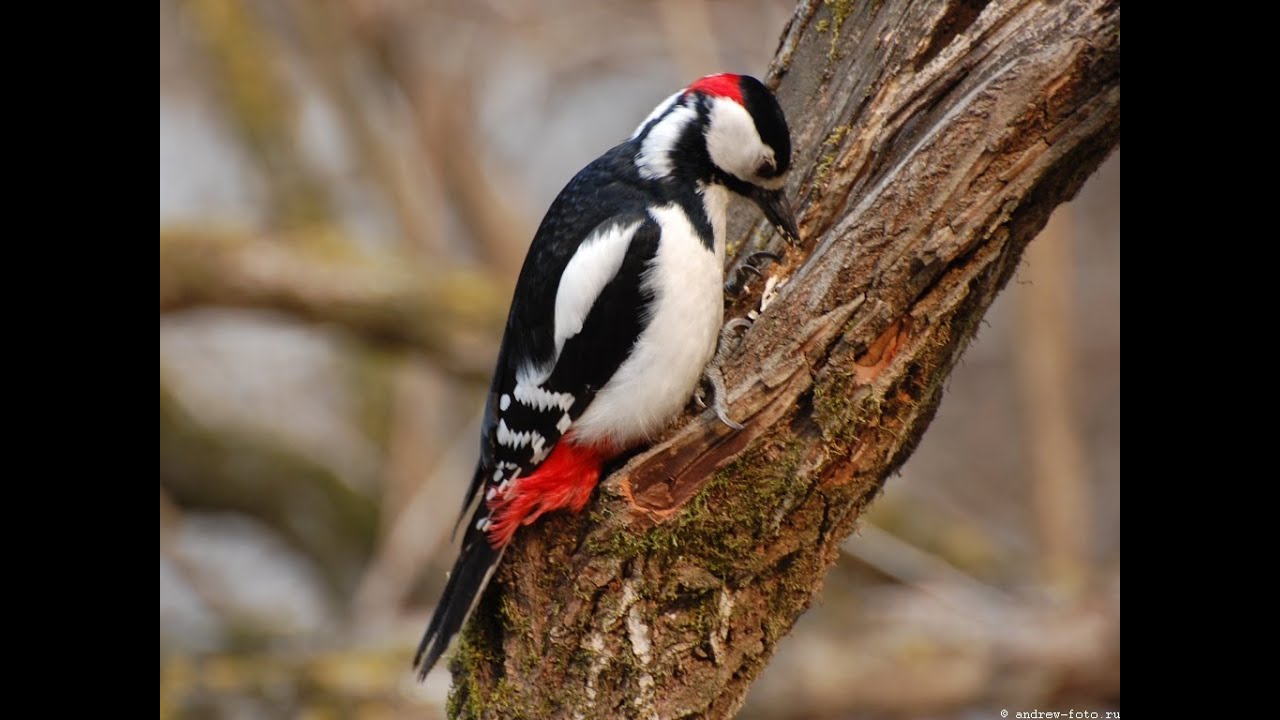 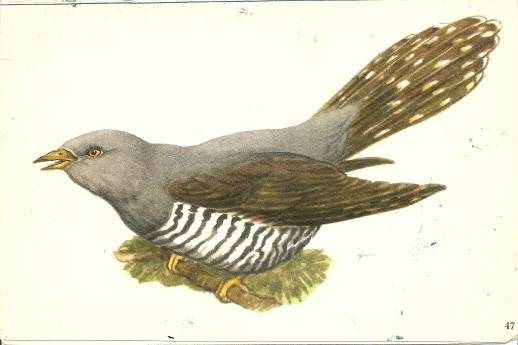 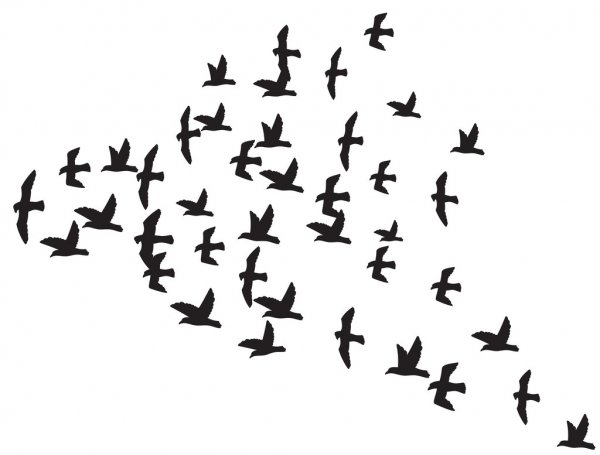